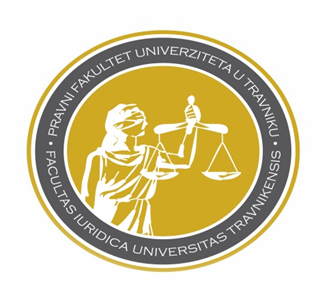 INSTITUCIJE RIMSKOG PRAVA I
Prof. dr. Omer Hamzić
Viši asistent Benjamina Londrc, MA

Kiseljak, 2017/18. godine
PRAVNA I POSLOVNA SPOSOBNOST
Statusno pravo je skup pravnih pravila kojima se regulišu pitanja pojedinca u nekom društvu. 
Pravni subjekt je biće koje može biti nosilac prava i dužnosti. 
Kada govorimo o statusu subjekta prava, susrećemo se sa 2 sposobnosti subjekata prava: pravna sposobnost i djelatna sposobnost.
Pravna sposobnost je sposobnost subjekta prava da bude nosilac prava i obaveza. 
Ta sposobnost se za fizička lica stiče samim činom rođenja, a za jurističke osobe aktom osnivanja. 
Djelatna sposobnost je sposobnost subjekta prava da očitovanjem volje proizvodi pravne učinke u smislu nastanka, izmjene ili prestanka nekog prava. 
Unutar djelatne sposobnosti današnja nauka razlikuje poslovnu i deliktnu sposobnost.
Poslovna sposobnost je sposobnost sklapati pravne poslove, tj. pravnim poslovima (npr.kupovinom, darovanjem, oporukom) proizvoditi pravne učinke. 
Ova sposobnost stiče se navršavanjem godina punoljetstva. 
Prema starom civilnom pravu, punoljetstvo se izjednačavalo sa polnom zrelošću. 
Za ženu godine punoljetstva su određene sa 12, a za muškarce sa 14 ili 16 godina. 
Deliktna sposobnost ili uračunljivost je sposobnost odgovarati za svoje protivpravna djela (delikte).
CAPITIS DEMINUTIO
Pravni položaj pojedinca u rimskom društvu određen je kroz 3 statusa: status libertatis, status civitatis, status familiae. 
Status libertatis odgovara na pitanje da li je pojedinac slobodan ili je rob. 
Status civitatis odgovara na pitanje da li je pojedinac rimski građanin ili pripadnik druge grupe, a status familiae određuje položaj pojedinca u porodici. 
Gubitkom ili promjenom jednog od ovih statusa dolazi do gubitka ili promjene pravne sposobnosti. 
Gubitak odnosno promjena statusa zove se capitis deminutio.
Razlikuju se capitis deminutio maxima, media i minima. 
a) Capitis deminutio maxima nastupa gubitkom statusa libertatis (slobode), dakle potpuni gubitak pravne osobnosti (subjektiviteta), jer dotični postaje rob. 
b) Capitis deminutio media nastupa gubitkom statusa civitatis (građanstva), tj. rimski građanin gubi civitet i porodičnu pripadnost, ali ne i slobodu. 
On postaje Latin (npr. iseljen u latinsku koloniju) ili peregrin (npr. prebjegavanjem neprijatelju, izručenjem građanina narodu o koji se ogriješio).
c) Capitis deminutio minima povlači samo gubitak porodično-pravnog položaja rimskog građanina, bilo otpuštanjem iz porodice ili prelaskom u drugu porodicu. 
Capite minutus (onaj ko je izgubio ili promijenio status) gubi svoju imovinu u korist novog imaoca porodične vlasti, a njegovi civilni dugovi iz ugovora i određena lična prava prestaju. 
U Justinijanovom pravu ova capitis deminutio izgubila je važnost jer je porodična organizacija po agnaciji bila već zamijenjena krvnim srodstvom (kognacijom).
STATUS LIBERTATIS
Osnovna podjela stanovništva rimske države izvršena je na slobodne i robove. 
Rob nije bio pravni subjekt, već se smatrao za stvar (res), ali socijalni položaj im je u različitim epohama Rima bio različit. 
Pravnici carskog doba smatrali su slobodu prirodnim stanjem, a ropstvo ustanovom iuris gentium kojom se neko podvrgava vlasništvu drugoga.
 To su opravdavali ratom, jer ako protivnik u ratu smije biti ubijen, onda ga je dozvoljeno i pretvoriti u roba.
Rob je smatran za stvar (res). 
Rob nema porodicu. 
Njegova spolna veza sa ropkinjom nije brak (matrimonium) već samo faktičko zajedničko življenje (contubernium) bez pravnih posljedica. 
Na robu gospodar ima pravo vlasništva, kao na svakoj drugoj stvari, pa ga je mogao prodati, dati drugome na uživanje, u zalog ili u zapis ili ga ubiti (ius vitae ac necis). 
Tužbu i zaštitu za povredu roba mogao je podnijeti samo njegov gospodar, isto kao za životinje ili druge stvari.
Rob se razlikovao od životinja i drugih stvari po tome što je on ipak čovjek, te se vlast nad robom zvala domicia potestas (a ne dominium za životinje i stvari). 
Već u starije doba roba su zvali oruđe koje govori (instrumentum vocale). 
Svome gospodaru je mogao samo sticati, nikako ga obavezivati. 
Iznimke u obavezivanju gospodara su: gospodar odgovara za obaveze iz robovih delikata; ako je roba postavio sa poslovođu neke radnje ili kapetana broda, ili ga ovlastio da sklapa pravne poslove, gospodar je mogao biti tužen.
Gospodar je mogao usvojiti i jedan drugi način, gdje je njegova odgovornost bila samo ograničena. 
On bi određenu imovinsku masu robu samo prepustio na slobodno upravljanje i faktičko korištenje peculium, pa je pravno gospodar vlasnik pekulija i uvijek ih je mogao uzeti.
 Zaradom od pekulija robovi bi se otkupljivali, a gospodari su izvlačili veliku korist. 
Upravljajući pekulijom mogao je rob sklapati pravne poslove i sa gospodarom. 
Takve obaveze su bile neotuđive (obligatio naturalis), ali ih je gospodar u slučaju akcije de peculio mogao prvenstveno odbiti od pekulija.
Izvorni i najstariji način postanka ropstva je zarobljavanje neprijatelja u ratu. 
Ropstvo je nasljedno stanje, pa se dijete ropkinje smatra robom bez obzira ko mu je otac. 
Po klasičnom pravu carskog doba, dijete ropkinje se smatralo slobodnim ako je majka od začeća do poroda, makar i za kraće vrijeme, bila slobodna.
I slobodan čovjek mogao je postati rob i to: 
a) Po zakoniku XII ploča dužnik u ovršnom postupku mogao je biti prodat u ropstvo trans Tiberium, tj. u inostranstvo, kao i oni koji se ne odazovu procjeni ili novačenju (regrutovanju). 
b) Ako bi se slobodan čovjek dao prodati kao rob, pa poslije dokazivanja slobode sa prijateljem koji ga je prodao podijelio kupovninu, pretor bi mu uskratio parnicu o slobodi (vindicatio in libertatem), dakle prodani je ostajao rob. 
c) Rimljanka koja je živjela u spolnoj vezi (contubernium) sa tuđim robom uprkos gospodarevoj zabrani;
Državni robovi radi kazne (servi poenae) u carsko doba, postajali bi državni osuđenici na najteže kazne (rad u rudnicima, borba sa zvijerima, smaknuće), a njihova imovina pripala bi državi. 
Rob je mogao steći slobodu aktom manumisije, odnosno oslobađanja.
MANUMISIJE
Akt oslobađanja roba od vlasti gospodara naziva se mamumisija. 
Postoje 2 skupine manumisije: 
1. Manumisija po civilnom pravu 
2. Manumisija po pretorskom pravu.
U manumisiju po civilnom pravu obraja se: 
a) Manumissio vindicta je oslobađanje roba u obliku fiktivne parnice o slobodi. 
Pred magistratom bi neki građanin, dodirnuvši roba štapićem, propisanim riječima ustvrdio da je dotični rob slobodan. 
Gospodar bi šutio i ne bi se opirao toj tvrdnji, a magistrat bi potvrdio robovu slobodu.
b) Manumissio testamento je oslobađanje roba putem oporuke (testamenta), tako što gospodar mora u svojoj oporuci zapovjednim riječima odrediti da je rob slobodan. 
c) Manumissio censu vrši se upisivanjem roba, uz pristanak gospodara, prilikom cenza među slobodne građane u spiskovima cenza. 
Nestankom cenza u početku carstva otpala je i ova manumisija.
Civilne manumisije imale su puni učinak jer je rob oslobođen kroz jednu od ovih manumisija dobijao potpunu slobodu, status slobodnog čovjeka kao da je ingenui (rođen kao slobodan). 
U pretorske manumisije spadaju: 
a) Manumissio per epistulam – gospodar u nekom pismu napiše da je njegov rob slobodan. 
b) Manumissio inter amicos – gospodar izjavom među prijateljima oslobađa roba. 
c) Manumissio per menzam – ako gospodar pozove roba na večeru, rob postaje slobodan. 
d) Manumissio in ecclesia – kada gospodar pozove roba da obave neki vjerski obred, rob postaje slobodan.
Ove manumisije su neformalne.
 Nisu imale veliki učinak. 
Robovi oslobođeni ovim manumisijama dobivali su status Latina junijana, za koje se kaže da žive kao slobodni, a umiru kao robovi.
 Ovako oslobođeni robovi nisu imali sposobnost oporučnog raspolaganja svojim imovinom poslije smrti, već je njihova imovina poslije njihove smrti pripadala patronu, odnosno njihovom bivšem gospodaru. 
Tek Justinijan je ukinuo ovu kategoriju oslobođenika i svim manumisijama priznao punopravni učinak.
PATRONAT
Oslobađanjem roba gospodar dobiva status patrona, a rob postaje oslobobođen – libertin.
 Njihov međusobni odnos se ne prekida u potpunosti. 
Dolazi do transformacije tog odnosa u novi patronatski odnos koji se karakteriše međusobnim uzajamnim dužnostima. 
Libertinova zavisnost od patrona regulisana je patronatskim pravom. 
Oslobođenik je morao stalno izražavati tzv. zahvalnost za slobode koje su mu dodijeljene, a u slučaju tzv. grube nezahvalnosti gospodar je mogao pokrenuti postupak za ponovno vraćanje libertina u ropski položaj.
Između patrona i libertina nije dozvoljeno međusobno optuživanje i svjedočenje koje bi teretilo suprotnu stranu. 
Postojala je dužnost međusobnog izdržavanja u slučaju bolesti, nesposobnosti, dužnost podizanja spomenika itd. 
Patronu je pripadalo zakonsko nasljedno pravo nad libertinovom imovinom, ako nije imao potomaka. 
Patronatsko pravo je prelazilo i na patronovu djecu, a oslobođenikova djeca smatrala su se ingenui, odnosno rođena u slobodi.
STANJA SLIČNA ROPSTVU
U rimskom pravu postoji niz slučajeva u kojima fizička osoba ne gubi status libertatis (slobodu), a ni građansko pravo, a ipak se nalazi u položaju sličnom ropstvu. U ovo spadaju: 
a) Osobe in mancipio ili in causa mancipii, tj.osobe koje je njihov pater familias otuđio drugom starješini porodice u obliku mancipacije (prave ili prividne prodaje per aes et libram). Mancipirana osoba (sin, kći, unuk, itd) zadržava rimsko građanstvo i slobodu, a kupac ga može koristiti kao i roba (građanin ne može postati rob u Rimu);
b) Addictus je dužnik starog prava kojega je u ličnom ovršnom postupku magistrat dosudio vjerovniku, koji ga je, prije nego što ga ubije ili proda u ropstvo, morao držati 60 dana u dugovinskom zatvoru da bi dužnik za to vrijeme platio dug ili našao jemca. 
c) Nexus je obveznik koji je pod vlašću vjerovnika temeljem pravnog posla zvanog nexum. 
Dok ne plati dug, nexus se nalazi u sličnom položaju kao i addictus.
d) Redempti ab hostibus su osobe koje su otkupljene iz ratnog zarobljeništva, a otkupljivač ih je držao dok se otkupnina ne isplati ili radom otkupljenog nadoknadi. 
U kasnije carsko doba takav položaj je trajao najviše 5 godina. 
e) Auctoratus je osoba koja se iznajmila poduzetniku gladijatorskih igara i obavezala se na sav rizik gladijatorskih borbi. 
Takvo zanimanje smatralo se nečasnim, a prema poduzetniku takve osobe bile su u poluropskom odnosu.
U carsko doba došlo je do ustanove kolonata, tj. nasljedne zavisnosti zemljoradnika, vezanih za tuđu zemlju uz dužnost davanja u novcu ili naturi, te umjesto eksploatacije robovskog rada dolazi do eksploatacije tuđeg rada. 
U prvim stoljećima carstva colonus je bio slobodni zakupnik veleposjedničke zemlje, a od 5.stoljeća n.e. dolazi pored ekonomske, u postepenu pravnu zavisnost od zakupodavca koji se pretvara u njegovog patrona i na kraju u njegovog gospodara.
U carskom zakonodavstvu prvi put je došlo do pravne regulacije i unifikacije kolonata. 
Ovo je započelo konstitucijom cara Konstantina iz 322. godine koja je odredila da kolon ne smije napustiti zemlju.
 Odbjegli kolon će se vezati u okove i vratiti na zemlju, a svako ko mu pomogne i pruži utočište biće kažnjen oštrim globama. 
Time su se socijalno i pravno približili robovima i njihovoj vezanosti za zemlju.
Kolon je imao status libertatis, mogao je slobodno sklapati brak, mogao je postati vjerovnik i dužnik, praviti oporuku i nasljeđivati, imati svoju vlastitu imovinu i zemlje van posjeda uz koji je bio vezan.
 Socijalnom položaju roba približavala ga je uska vezanost za zemlju. 
Nije mogao biti prodan bez zemljišta kojem je pripadao, niti je zemlja mogla biti prodata bez njega. 
Kolonat je bio trajno stanje, te se kolon nije mogao oslobađati, osim ako bi mu gospodar ustupio u vlasništvo zemlju koju obrađuje, te ako bi kolon postao biskup ili gradski decurio, te vršio tu dužnost u trajanju od 30 godina.
Glavni izvori kolonata su: 
- rođenje od roditelja od kojih je barem jedan kolon (nasljedno stanje); 
- dobrovoljno stupanje slobodnog čovjeka u kolonatski odnos; 
- 30-godišnje faktičko življenje u položaju kolona; 
- za rad sposobni prosjaci postajali su koloni kod onog posjednika koji ih prijavi. 

Preko kolona, koji su bili preteča kmetova, pripremao se prelaz na feudalne odnose.
STATUS CIVITATIS
U okviru slobodnih posebno mjesto su zauzimali rimski građani – cives, koji su posjedovali određeni krug samo za njih rezervisanih i privilegiranih prava. 
Na području privatnog prava imali su ius suffragii – pravo glasa i ius honorum – pravo biti biran na neku od državnih funkcija (magistratura).
Na području privatnog prava cives su imali 
ius connubii – pravo sklapanja zakonitog rimskog braka ili matrimonium iustum, 
ius commercii – pravo sklapanja civilnih pravnih poslova, 
aktivnu i pasivnu nasljedno-pravnu sposobnost (testamenti factio activa i passiva), 
sposobnost da stiče kviritsko vlasništvo (dominium ex iure Quiritium), 
rimsku porodičnu vlast (manus, patria potestas, tutela), 
te da bude strankom u civilnom procesu (legis actio, in iure cessio).
Pored rimskih građana, u okviru ovog statusa pojavljuju se još 2 kategorije: latini i peregrini. 
Postojale su 3 vrste latina: 
- Latini prisci ili veteres bili su pripadnici latinskih općina u Laciumu, te zbog zajedničkog porijekla imaju najsličniji pravni položaj sa rimskim građanima (na području privatnog prava), a preseljenjem u Rim mogli su steći rimsko građanstvo.
- Latini coloniarii bili su Latini i siromašni rimski građani koji su bili izdvojeni u latinske kolonije koje je osnovao Latinski savez, odnosno kasnije Rim. 
Rimsko građanstvo mogli su steći samo oni koji su u koloniji obnašali više magistrature, i to preseljenjem u Rim.
- Latini iuniani su bili oslobođenici koji nisu bili oslobođeni u civilnim formama manumisije, te oni koje je oslobodio gospodar koji je imao nad njima samo pretorsko (bonitarno) vlasništvo. 
Njihova imovina ne prelazi na njihove nasljednike, već se vraća patronu. 
Takođe je ograničena njihova sposobnost da stiču putem oporuke ili legata (incapacitas).
Peregrini su bili stranci u rimskoj državi. 
Njihov položaj bio je različit, u ovisnosti od toga kako su došli pod rimsku vlast. 
S tim u vezi postojale su 2 vrste peregrina: 
1. Oni kojima je ostavljena njihova lokalna organizacija i izvjesna samouprava te su u rimskoj državi putem ugovora, dobrovoljno ili kao saveznici; 
2. Oni koji su se nakon ratnog otpora predali na milost i nemilost Rimu (peregrini deditici), pa su time izgubili lokalne organizacije. 
Oni su najniža kategorija rimskih podanika.
Peregrini se nisu mogli služiti sa ius civile, nisu imali ius comercii ni ius connubii, sa rimskim građanima nisu mogli stupati u pravne odnose koji su priznati i zaštićeni po ius gentium. 
Godine 212.n.e. rimski car Karakala je svojom konstitucijom (Constitutio Antoniana) dodijelio rimsko građanstvo svim slobodnim stanovnicima države.
STATUS FAMILIAE
Status familiae je pravni položaj pojedinca u odnosu na porodicu (familia). 
Vezu porodičnih pripadnika sačinjavala je vlast kućnog starješine (patria potestas) koji se zvao pater familias, a porodična pripadnost i veza temeljila se na agnaciji (agnatio) koja je sadržavala podložnost toj vlasti starješine.
Status familiae dijeli lica na osobe alieni iuris i sui iuris. 
Alieni iuris su osobe koje se nalaze pod vlašću kućnog starješine, a sui iuris su samovlasne osobe. 
Osobe podvrgnute vlasti patris familias (filli familias) su žena (manu), snahe (inmanu), adoptirana djeca i osobe in mancipio.
OGRANIČENJA PRAVNE I POSLOVNE SPOSOBNOSTI
Među razlozima za ograničenja pravne i poslovne sposobnosti ističu se klasna i socijalna pripadnost, vjera, spol, umanjenje časti, dob, zdravstveno stanje i rasipništvo. 
Klasna i socijalna pripadnost. 
Politička, ekonomska i socijalna zapostavljenost plebejaca odražavala se i na ograničavanje njihove pravne sposobnosti, kako u javnom tako i u privatnom pravu.
Vjera. 
Rimljani pokorenim narodima nisu nametali svoju vjeru. 
Do progona kršćana došlo je zbog kršćanskog učenja o jednakosti svih ljudi, i odbijanja kulta careva. 
Kršćanstvo je kao rimska državna vjera postalo netolerantno, što se pretvorilo u sankcije pravnog karaktera. 
Justinijanovo zakonodavstvo zavodi pravnu obavezu ispovijedanja kršćanske religije, te čitav niz različitih kazni i ograničenja pravne sposobnosti za heretike, apostate, židove i pagane.
Ženski spol. 
Faktički položaj rimske žene u porodici (mater familias, matrona) i njezin socijalni položaj u društvu, bio je po ugledu i časti daleko niži od položaja muškarca. 
Žena je bila pod tutorstvom. 
Potpuno je isključena iz svih javnih prava, a njena privatnopravna sposobnost podvrgnuta je različitim ograničenjima.
Čast (existimatio). 
Gubitak ili umanjenje časti može imati i pravnih posljedica jer utiče na pravnu i poslovnu sposobnost građanina. 
Potpuni gubitak građanske časti uzrokuju capitis deminutio maxima i media. 
Slučajevi ograničenja pravne i poslovne sposobnosti zbog umanjenja časti su: intestabilitas, nota censoria, infamija i turpitudo.
a) Intestabilitas – Po zakoniku XII ploča intestabilis bi postao onaj ko je učestvovao kod nekog pravnog posla kao svjedok ili libripens (mjerač), pa bi uskratio o njemu svjedočiti. 
Intestabilis ne može biti svjedok, niti može prizivati svjedoke. 
Ovo je gotovo značilo gubitak ius commercii, jer su mnogi formalistički pravni poslovi starog prava bili vezani za učešće svjedoka.
b) Nota censoria je umanjenje časti koje vrše cenzori prilikom popisa građana kada pojedinca stavljaju u niži tribus.
c) Infamija – Po terminologiji općeg prava razlikuju se infamia immediata i infamia mediata. 
Infamia immediata nastupa neposredno kao posljedica nečasnog ponašanja, te nije vezana ni uz kakvu prethodnu sudsku presudu. 
Takva nečasna ponašanja ili stanja su npr. bigamija, dvostruke zaruke, stečaj, vršenje sramotnih zanimanja kao glumaca, gladijatora itd. 
Infamia mediata nastupa kao posljedica sudske presude za značajne infamirajuće delikte ili kao posljedica presude za kršenja značajnih obveznih odnosa baziranih na povjerenju i dobroj vjeri. 
Sposobnost infamana ograničava se i na javnom i na privatnom planu. 
Na javnom planu ne može biti biran, a na privatnom planu ne mogu biti svjedoci itd.
d) Turpitudo (infamia facti) se temeljila na samo lošem glasu u društvu, na javnom mnijenju, za razliku od infamije koja se temeljila na pravnim propisima (infamia iuris). 
Dob. Punoljetstvo je za žene određeno sa 12, a za muškarce sa 14 godina. 
O odgoju maloljetnih lica brine pater familias. 
Problem nastaje kada maloljetna lica smrću oca postaju sui iuris. 
Za takva lica se postavlja tutor.
Zdravstveno stanje – Osobe sa određenim tjelesnim manama nisu mogle poduzimati značajnije poslove za koje se tražila određena fizička sposobnost (gluhonijemi nisu mogli praviti usmenu oporuku ni druge poslove koji se sklapaju glasom (verbus).
 Duševno bolesni su bili, za vrijeme pomračenja uma, potpuno djelatno nesposobni (već po Zakonu XII ploča stajali su pod skrbništvom (cura furiosi).
Rasipništvo – Rasipniku (predigus) je bila ograničena djelatna sposobnost time što mu je bilo dozvoljeno sklapati samo poslove koji mu donose obogaćenje, a zabranjeno poslove kojima umanjuje svoju imovinu ili preuzima obveze.
PRAVNE ILI JURISTIČKE OSOBE
Jurističke osobe su socijalne tvorevine kojima pravni poredak priznaje svojstvo subjekta prava. 
Pravnu i poslovnu sposobnost stiču aktom osnivanja. 
Do osnivanja jurističkih osoba dolazi iz potrebe zadovoljenja nekih potreba i interesa pojedinca, koje on sam ne može zadovoljiti. 
Kao osnov učenja o jurističkim osobama Rimljani su ostavili princip: “Ono što duguje pravna osoba ne duguje pojedinac, a ono što duguje pojedinac ne duguje pravna osoba”. 
Ovaj princip bio je osnov za teorijska tumačenja.
Fizičko lice stupa u pravni promet ako ima pravnu volju. 
Ulazak u pravni promet predstavlja očitovanje volje prema vanjskom svijetu, pismeno ili ponašanjem. 
Tim očitovanjem ćemo sklopiti ugovor ili možda počiniti neko krivično djelo. 
Ta volja se formira kroz organe jurističke osobe koji upravljaju jurističkom osobom. 
Svaka juristička osoba ima organe koji njome upravljaju. 
Volja se formira u tom organu i daje se ovlaštenim licima. 
Kasnija pravna nauka izdiferencirala je 3 tipa jurističkih osoba: korporacije, zavodi i zaklade.
Suštinu korporacija čini udruživanje više fizičkih osoba u svrhu zadovoljavanja određenih ciljeva, dok suštinu zavoda i zaklada čini imovina koja treba poslužiti određenoj svrsi. 
Zaklada je jedan od oblika jurističke osobe, gdje je neka imovina ostavljena “od nekog za nešto”. 
Najpoznatija zaklada je Nobelova nagrada.
O prirodi jurističke osobe bile su u pandektnoj nauci postavljene različite teorije: 
Teorija fikcije i personifikacije polazi od stanovišta da pravnim subjektom po svojoj prirodnoj naravi može biti samo čovjek. 
Za pravnu osobu djeluju njeni zastupnici. 
Ovu teoriju zastupali su već glosatori, a postavio ju je Savigny.
Teoriju realne egzistencije postavio je germanist Gierke. 
Ona pravnu osobu smatra za realnu osobu koju sačinjava kod korporacija ukupnost pojedinaca, a kod zaklada volja zakladitelja. 
Za pravnu osobu po ovoj teoriji ne djeluju zastupnici, nego njeni organi koji manifestuju volju pravne osobe. 
U Rimu se kao jurističke osobe pojavljuju rimska država, gradovi, općine, udruženja, crkva itd.
Rimska država (populus Romanus) nastupa prema pojedincu kao poseban pravni subjekt.
 U pravnim poslovima sa pojedincima zastupali su državu magistrati, po normama i u okviru javnog prava, a ne privatnog prava. 
Sa stanovišta privatnog prava državna imovina res publicae ukazuje se kao ničije stvari, tj.kao stvari koje ne pripadaju ni jednom građaninu.
 Ta imovina pripada državnoj blagajni – aerarium populi romani. 
U doba pricipata se uz aerarium javlja i fiscus kao državna imovina od prihoda carskih provincija, kojom upravlja car. 
Kao careva imovina, fiscus je u svojim odnosima sa građanima potpadao pod privatno pravo.
Gradske općine su nakon pripajanja rimskoj državi većinom zadržavale svoju samoupravu, dakle javno pravnu osobnost. 
U doba principata, u pogledu imovinskih odnosa sve općine postale su subjektima privatnog prava.
Udruženja su postojala u Rimu još od starih vremena (različita obrtnička udruženja, udruženja trgovaca i različita pobožna društva). 
U kasnije doba važna su društva za otkup državnih prihoda (societates publicanorum). 
U klasičnom pravu, za osnivanje društva trebala su barem 3 člana (tres facium collegium). 
U kršćansko doba crkve su osnivale piae causae, tj. zaklade za razne pobožne i dobrotvorne svrhe (podizanje crkava, samostana, bolnica, sirotišta itd).